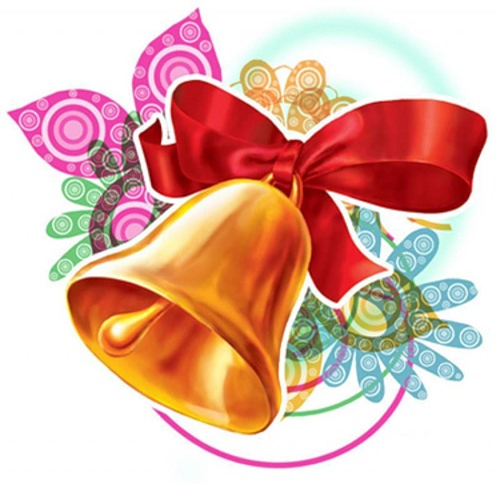 Тема урока: 

Русские земли под властью Золотой Орды
Цель урока: рассмотреть причины и последствия зависимости Руси от Золотой Орды
Проблема: В чем (как) проявилась эта зависимость, каковы ее последствия?
В чем (как) проявлялась зависимость Руси от Орды, каковы ее последствия?
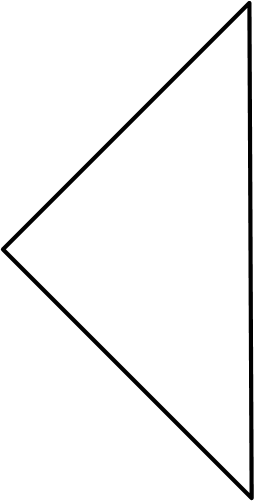 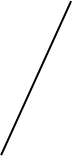 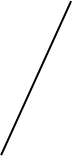 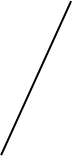 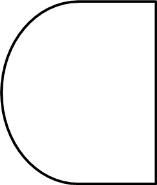 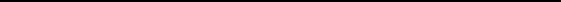 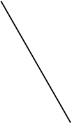 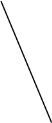 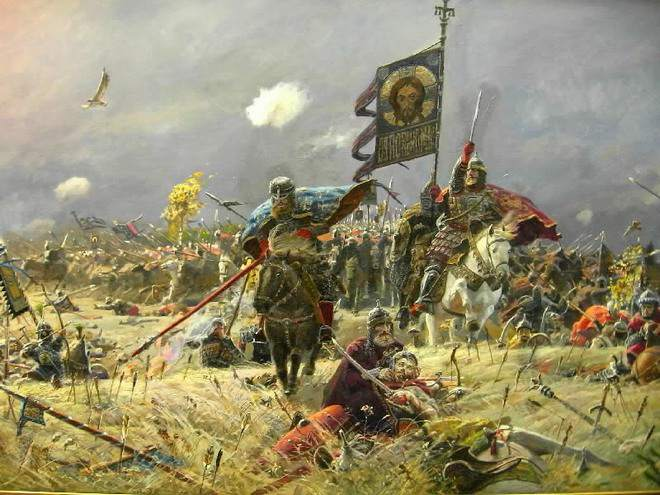 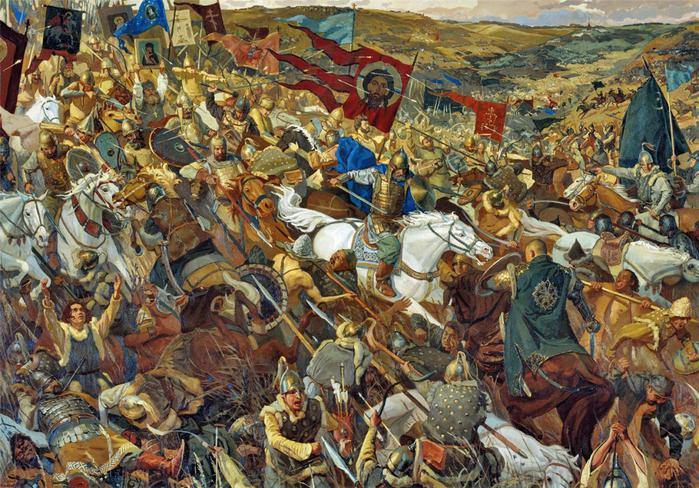 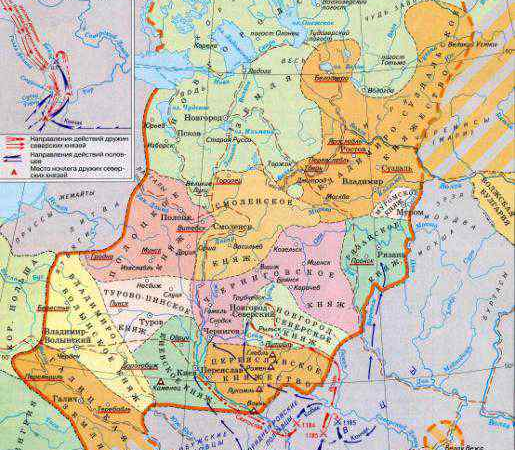 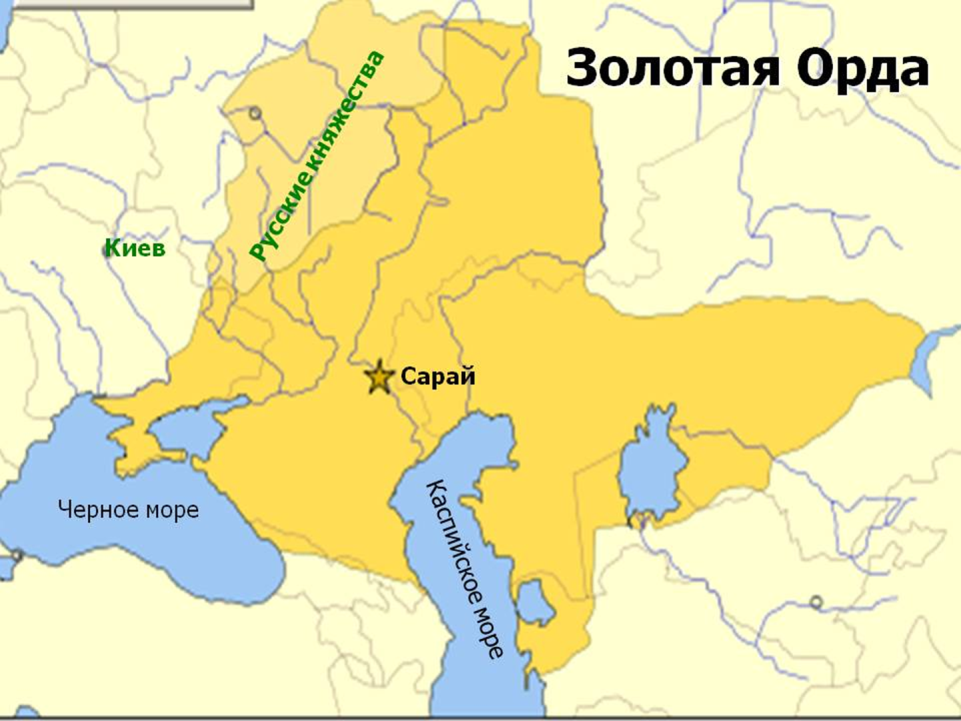 В чем (как) проявлялась зависимость Руси от Орды, каковы ее последствия?
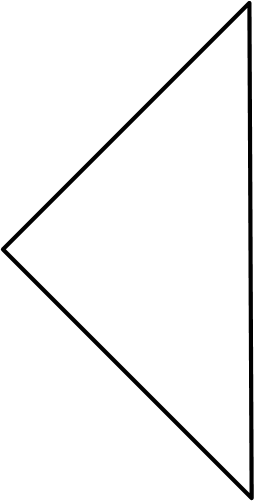 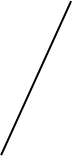 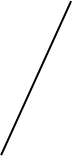 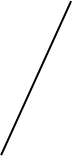 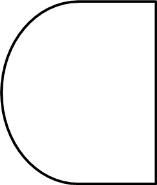 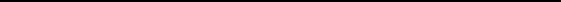 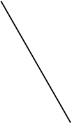 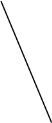 - Как проявилась политическая зависимость Руси от Золотой Орды?
Ярлык – особая ханская грамота, дававшая право русским князьям властвовать в своих землях.
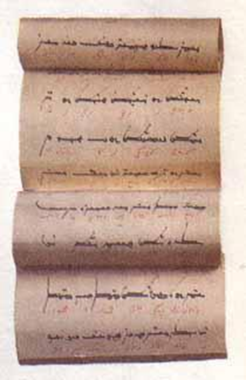 Самым привлекательным был ярлык на Владимирское княжество, Политический центр Руси переместился из разоренного Киева во Владимир
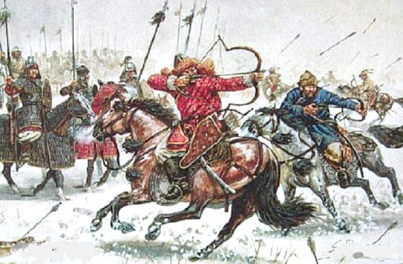 Поездки русских князей в Орду сопровождались унижениями и часто заканчивались их смертью.
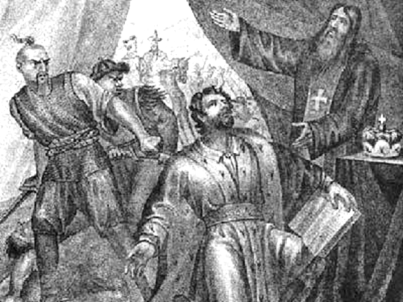 В чем (как) проявлялась зависимость Руси от Орды, каковы ее последствия?
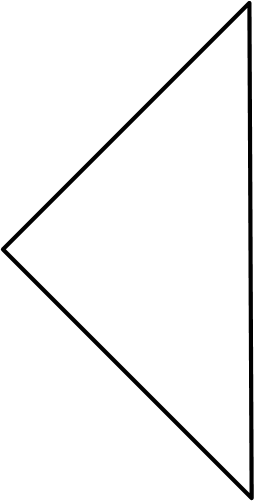 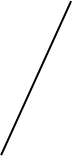 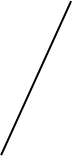 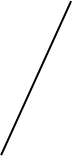 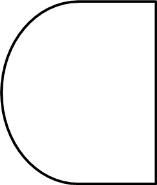 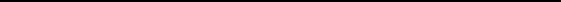 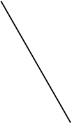 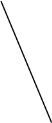 - В чем заключалась экономическая зависимость Руси от Золотой Орды?
Баскаки –ханские наместники  занимавшиеся сбором  дани; следили за исполнением ханских повелений.

Ордынский выход – ежегодные платежи Орде.

Численники – ордынские чиновники проводившие перепись населения.
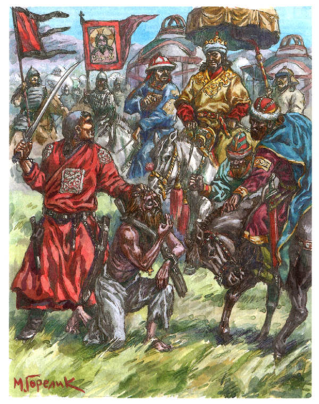 Последствия ордынского владычества
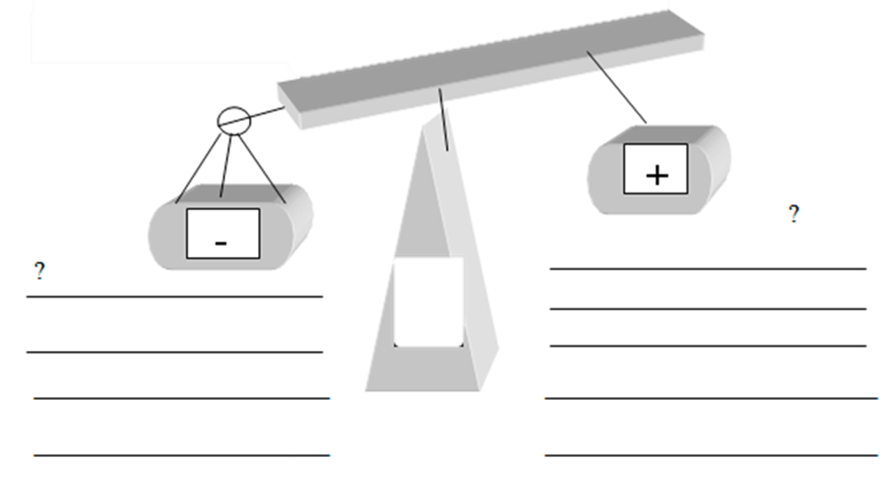 В чем (как) проявлялась зависимость Руси от Орды, каковы ее последствия?
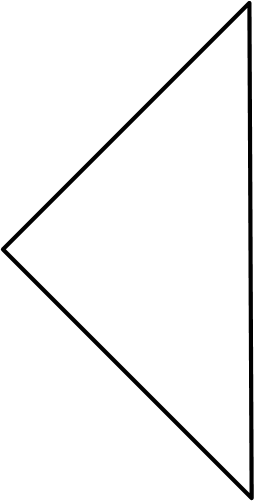 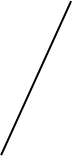 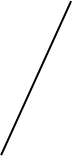 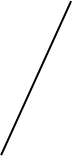 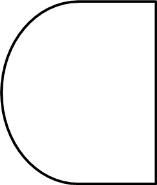 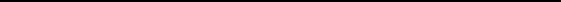 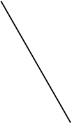 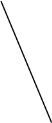 - Вывод по проблеме урока?
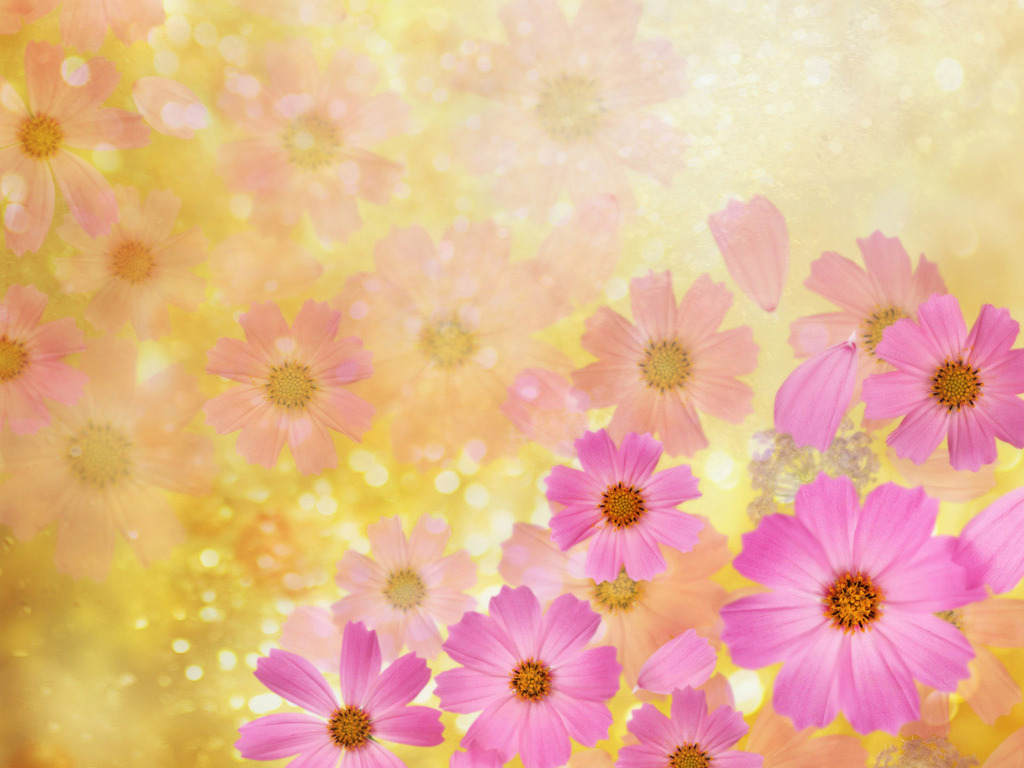 Спасибо за урок!